Framing the MWEE
[Your State’s] Policies and Education Standards
Reflecting on MWEE 101 Online Course
Activity 1
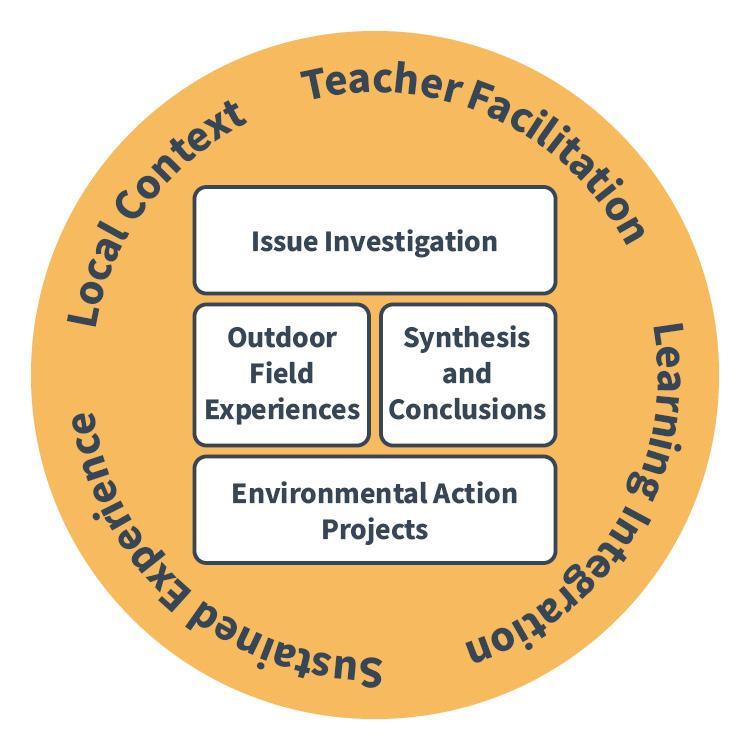 Essential 
Elements 
&
Supporting Practices
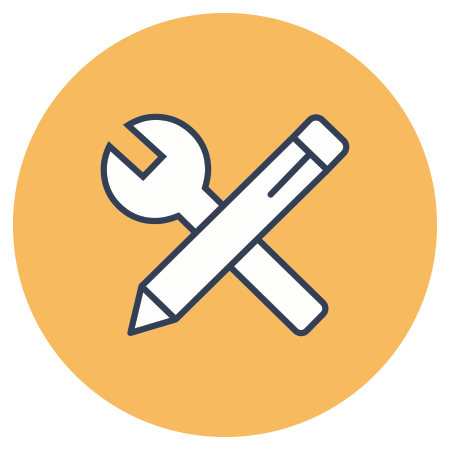 What are the core elements (policies, standards, efforts, etc.) that guide the way you approach teaching environmental literacy in [your state]?
Activity 2
Key Pieces of Policy
[List state policies and initiatives that support environmental literacy]
State Education Standards supporting MWEEs
[List state education standards that support MWEEs - make sure to include a review of all the standards your participants may be working with]
How can MWEEs help to meet multiple state policies and standards?
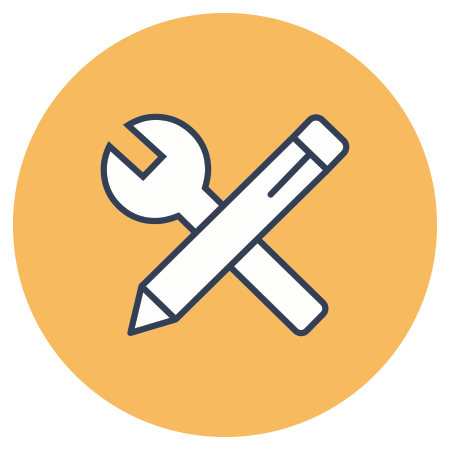 Environmental Literacy Plans
[Copy or link your district’s Environmental Literacy Plan here or use the examples pasted on the following slides]
Environmental Literacy 
Plan
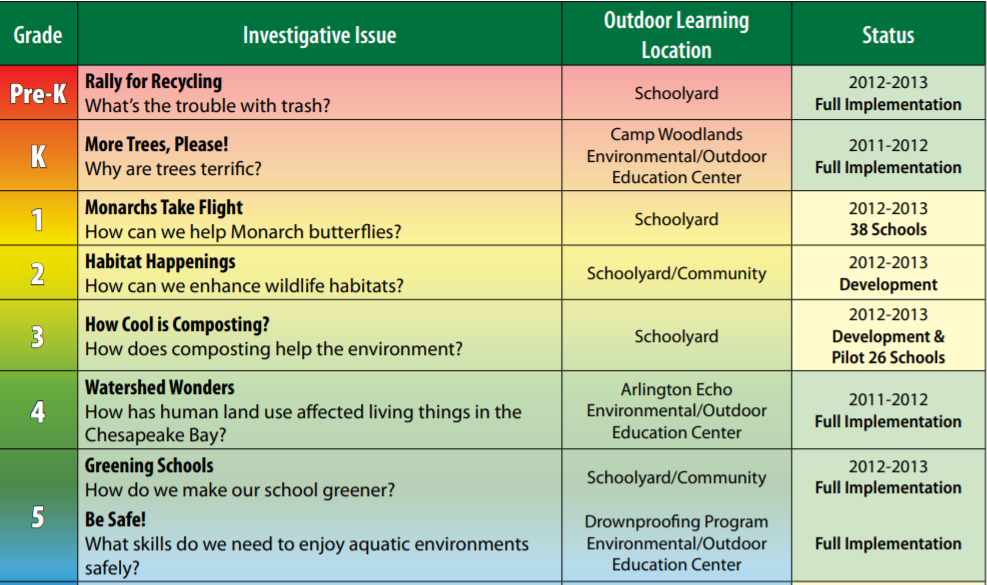 Anne Arundel County Public Schools
Elementary School
Environmental Literacy 
Plan
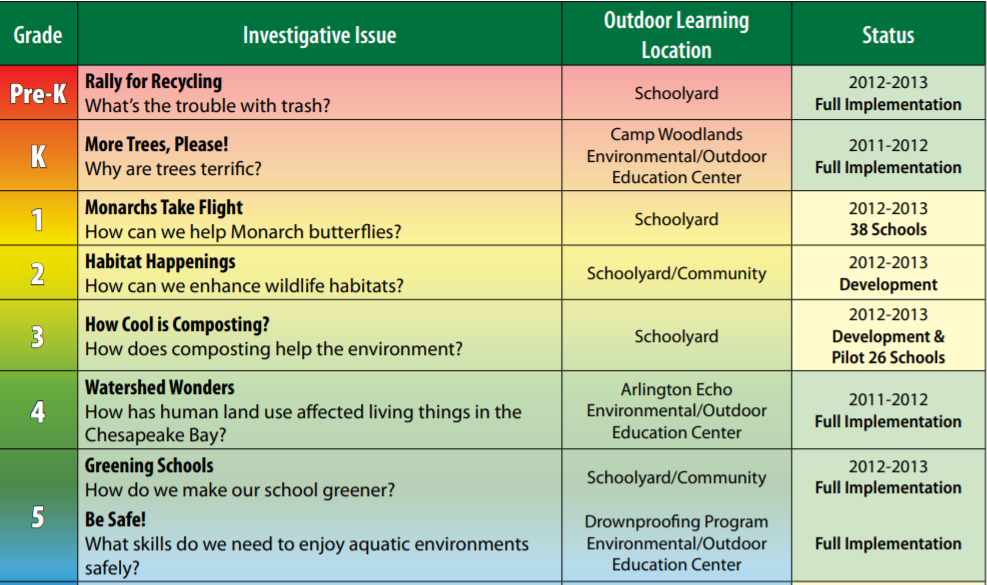 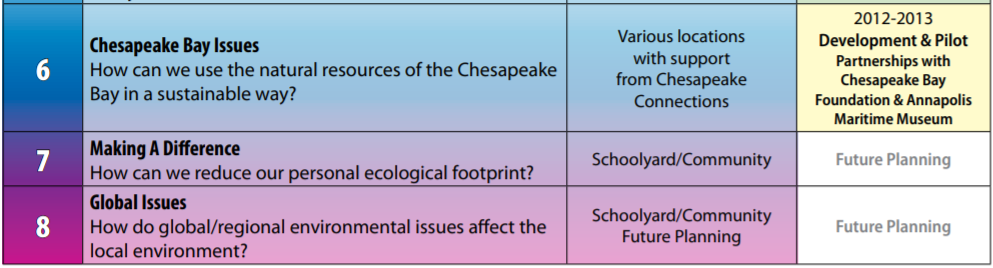 Anne Arundel County Public Schools
Middle School
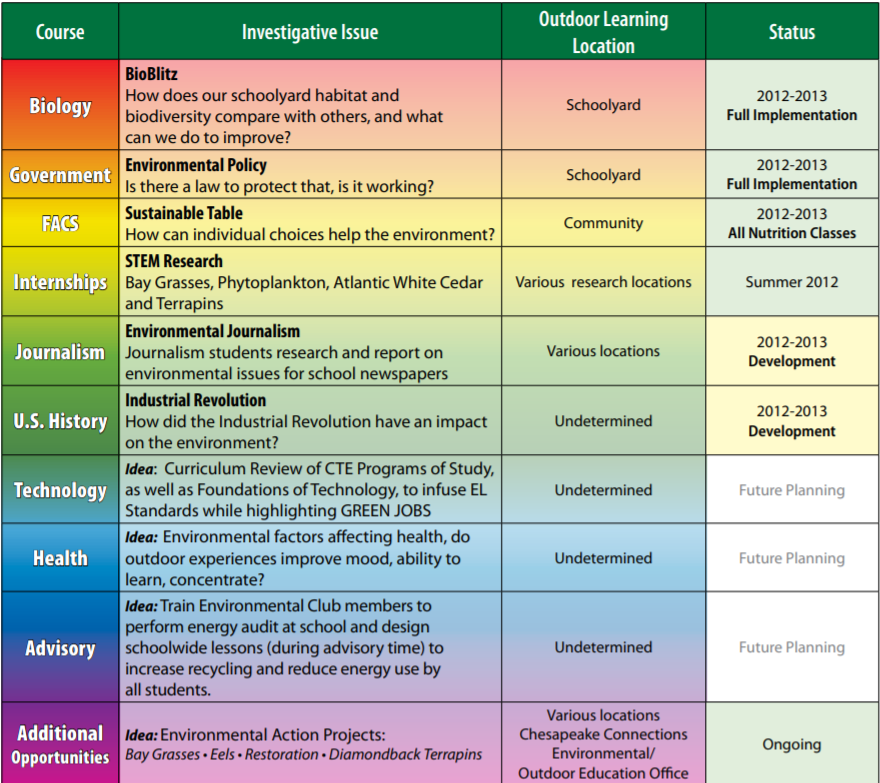 Environmental Literacy 
Plan
Anne Arundel County Public Schools
High School
Environmental Literacy Plan
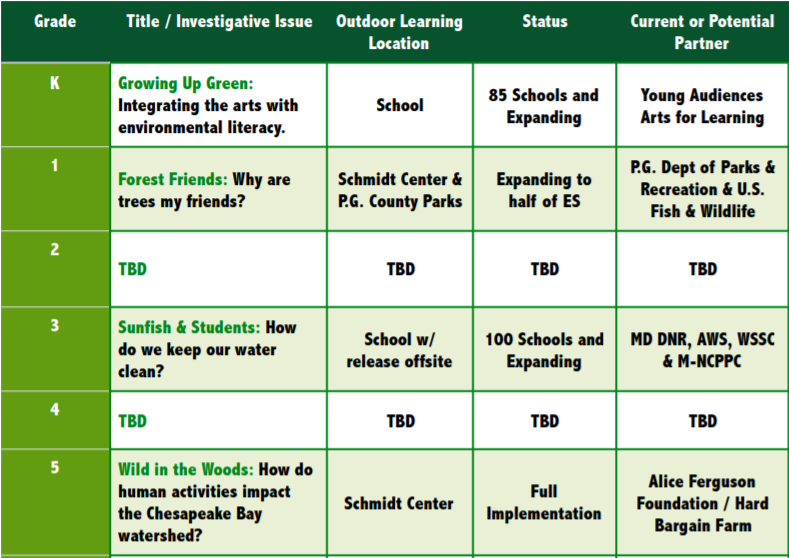 Prince George’s County Public Schools
Elementary School
Environmental Literacy Plan
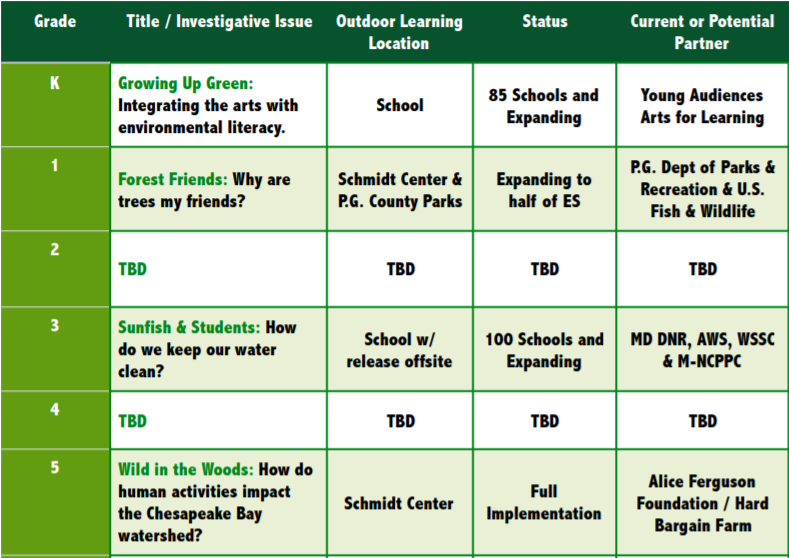 Prince George’s County Public Schools
Middle School & High School
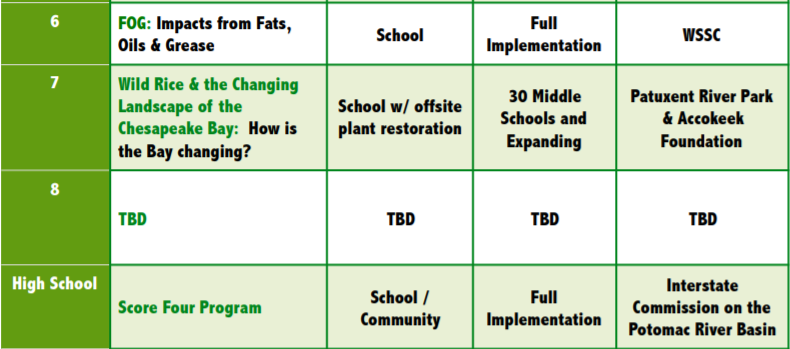 Environmental Literacy Plan
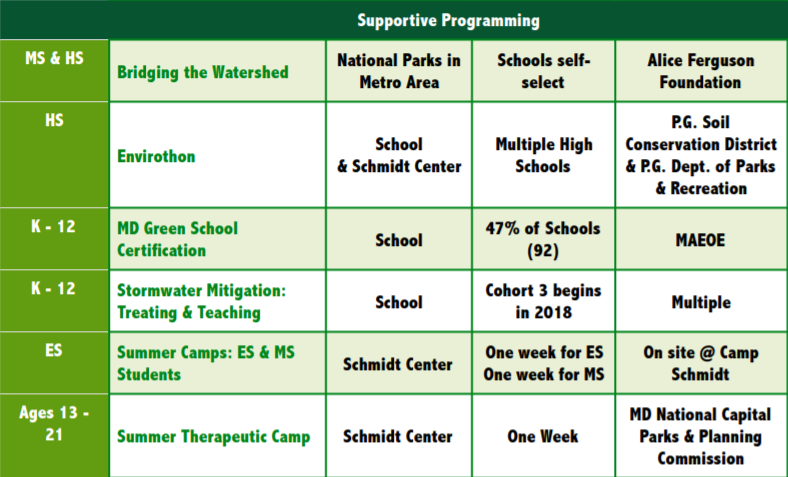 Prince George’s County Public Schools
Environmental Literacy 
Plan
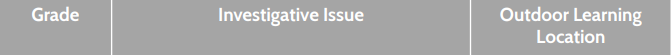 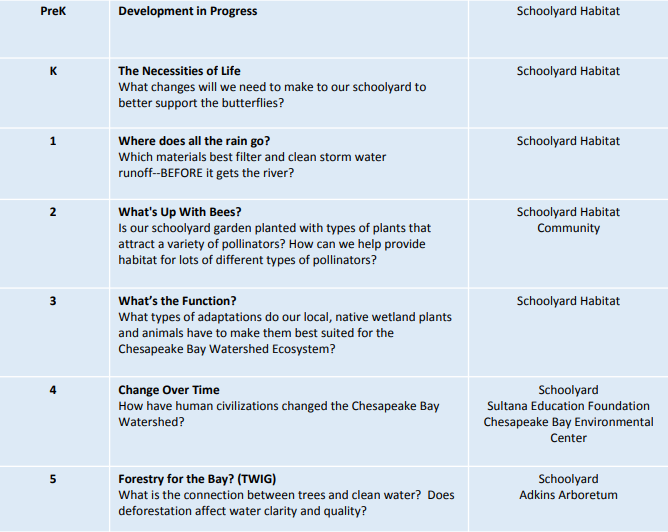 Queen Anne’s County Public Schools
Elementary School
Environmental Literacy 
Plan
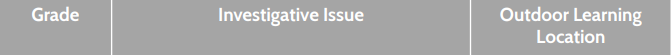 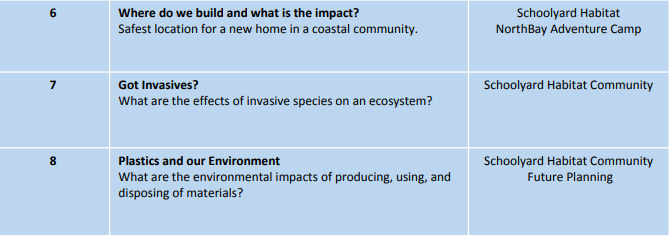 Queen Anne’s County Public Schools
Middle School
Environmental Literacy 
Plan
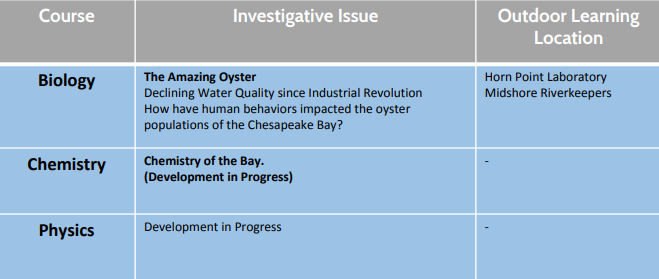 Queen Anne’s County Public Schools
High School
How do you see a district or county-wide Environmental Literacy Plan helping the implementation and continuation of a MWEE?
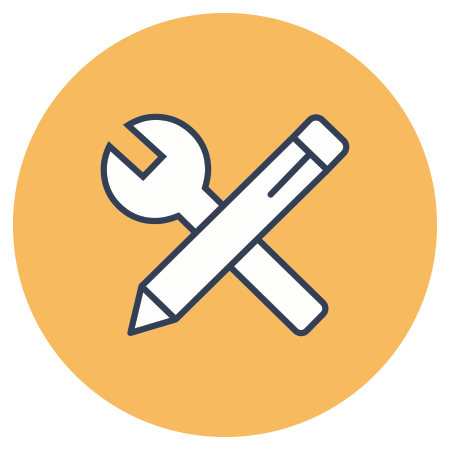